SLOAC
Welcome from the SLO Core Team:
Randy Bryant, Anu Khanna, Coleen Lee-Wheat,  Amy Leonard, 	Mallory Newell, Mary Pape, 
		   Toño Ramirez, Jeff Schinske
1
We’re on the Web!

www.deanza.edu/slo/
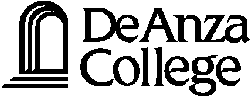 Welcome to the 4th Annual
Convocation
SLOAC
2
We’re on the Web!

www.deanza.edu/slo/
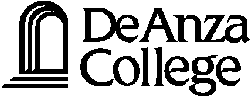 SLOAC
3
We’re on the Web!

www.deanza.edu/slo/
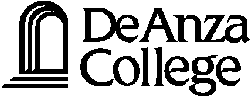 SLOAC
4
We’re on the Web!

www.deanza.edu/slo/
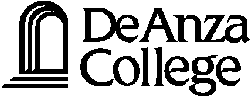 SLOAC
5
We’re on the Web!

www.deanza.edu/slo/
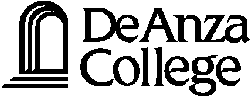 SLOAC
6
We’re on the Web!

www.deanza.edu/slo/
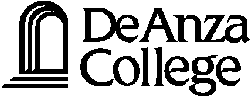 SLOAC
7
We’re on the Web!

www.deanza.edu/slo/
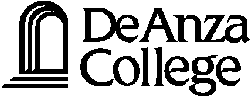 SLOAC
8
We’re on the Web!

www.deanza.edu/slo/
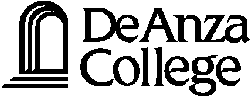 SLOAC
9
We’re on the Web!

www.deanza.edu/slo/
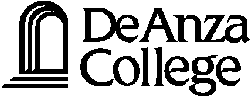